Literature Preparation Pack
Paper 2 – 2 hr 15 mins = 60% 
Section A – An Inspector Calls = 45 mins 
Section B – Poetry Anthology – Love and Relationships – 45 mins 
Section C – Unseen Poetry – 45 mins
Poetry Anthology – Love + Relationships 2 – Romantic
Complete this booklet then answer the full exam question. 
You should spend approx 45 mins on your answer at the end.
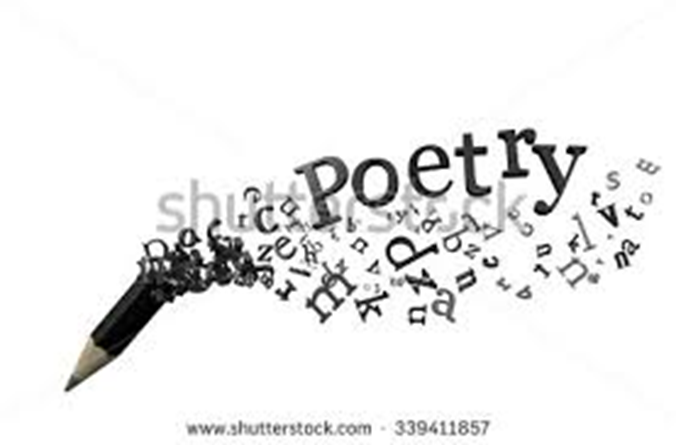 Use your revision guide to help you
Compare how the poets present the ending of a relationship in ‘Neutral Tones’ and in one other poem.
What is the focus of the question? Underline this!
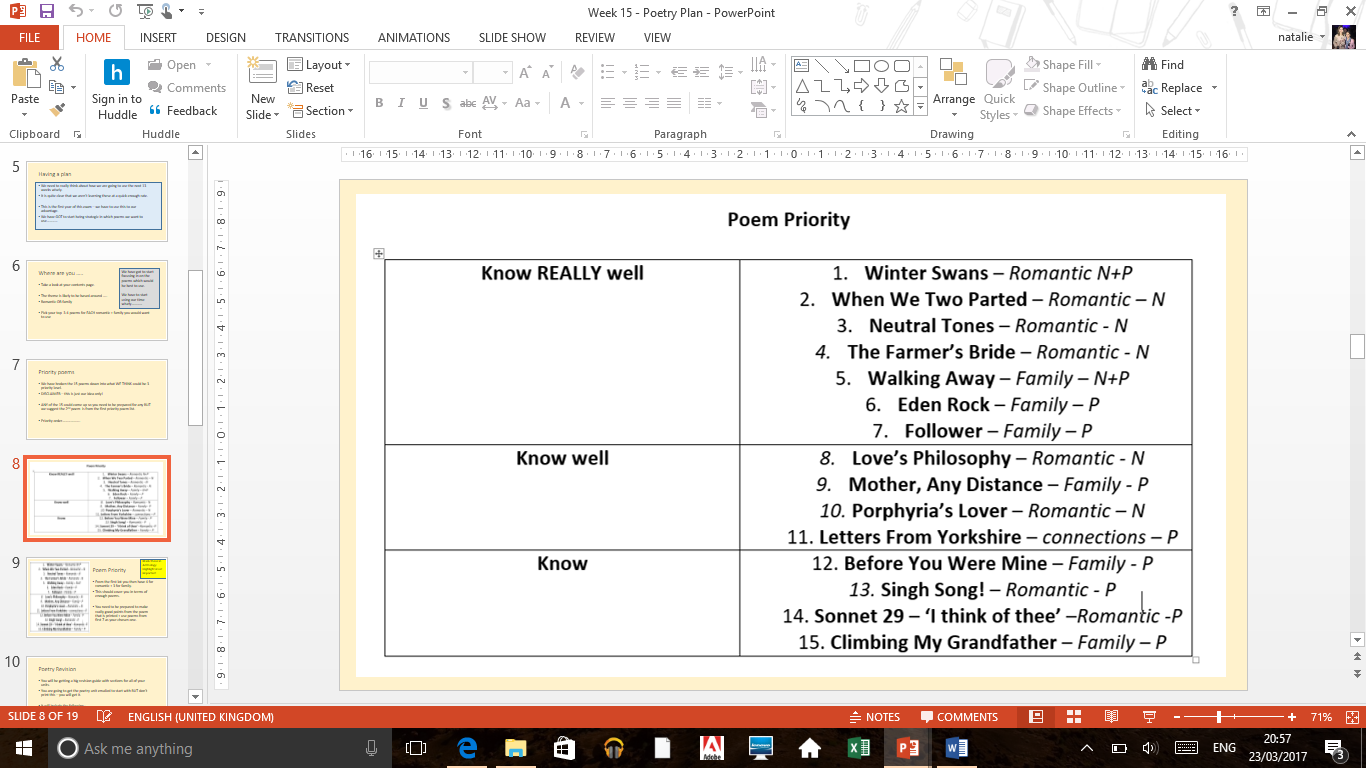 Which of these poems could you use as the 2nd one from memory? 
_____________________________
_____________________________
_____________________________
Underline any words  / phrases you think are important
Re-read ‘Neutral Tones’
We stood by a pond that winter day, 
And the sun was white, as though chidden of God, 
And a few leaves lay on the starving sod; 
– They had fallen from an ash, and were gray. 

Your eyes on me were as eyes that rove 
Over tedious riddles of years ago; 
And some words played between us to and fro 
On which lost the more by our love.
The smile on your mouth was the deadest thing 
Alive enough to have strength to die; 
And a grin of bitterness swept thereby 
Like an ominous bird a-wing…. 

Since then, keen lessons that love deceives, 
And wrings with wrong, have shaped to me 
Your face, and the God curst sun, and a tree, 
And a pond edged with grayish leaves.
Look at how the speaker hasn’t been able to let go of his negative emotions from the relationship…………..
‘Neutral Tones’ – structure
Why does this poem have a cyclical structure? 
________________________________________________________
Look at the ABBA rhyme scheme – what does this remind us about his feelings? 
______________________________________________________
Why is the word ‘neutral’ used in the title? 
_______________________________________________________
‘Neutral Tones’
Why is the verb ‘stood’ in the first line important? 
_____________________________________________________
Find 2 examples of alliteration which show a lack of movement? 
______________________________________________________
How is colour imagery used + what does this show? 
________________________________________________________
Why is the use of ‘ash’ important? 
_______________________________________________________
‘Neutral Tones’
What superlative is used to describe her mouth? 
__________________________
What adjective is used to describe her grin? 
___________________________
What simile is used + what does this show? 
________________________________________________________________________________________________________________
Why end with the ‘grayish leaves’? 
_______________________________________________________
Devices the poet uses
See how much of this you can do from memory!
Don’t forget
Title 
Cyclical structure 
Rhyme scheme 
Verbs
Superlative 
Colour imagery 
Use of nature
Essay plan – 45 mins
Intro – how do each poem show the ending of a  relationship? 

Structure – look at the structure of each poem

Language – go through 
Quote / device / explain from Poem A
Quote / device / explain from Poem B
Keep repeating this. 

Quote / explains should be over half your answer. 

You need to be writing about 3 pages in total
Getting started
The poet presents ………………………….
We can see this in ……………………..
The poet has used ……………………………….
This conveys …………………….
This demonstrates …………………
From this we learn ……………
We also saw ……………… when ………
The writer also showed ……… when ……..
This shows us  ……….
From this we can learn that……….
We can see that  ………….